Enabling Success for WP Learners
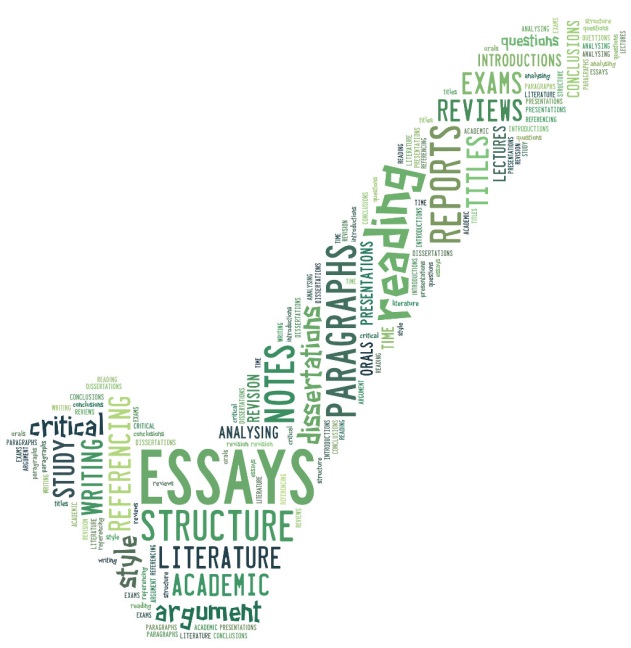 Nikki Anghileri
AccessHE
06/02/18
St Mary’s University
Origins as a Catholic teacher training college

University status January 2014

6000 students across 4 Schools

Small and friendly

Over 50% WP

Enduring disparities in retention and success for some populations
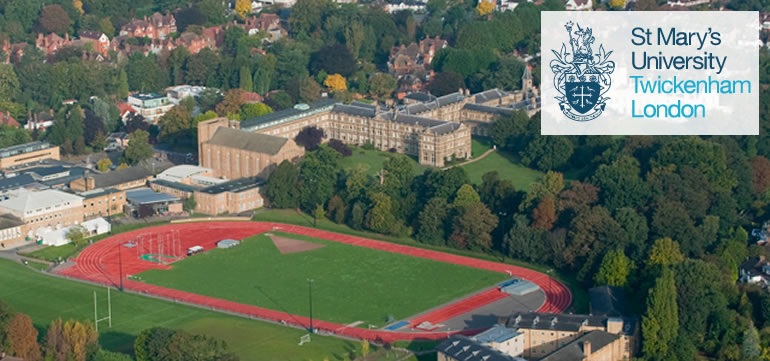 The starting position
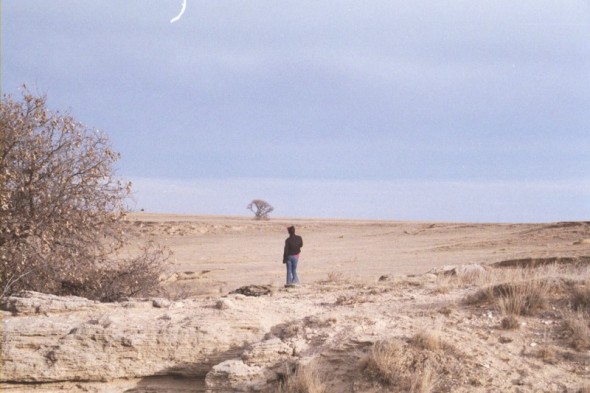 “Skills Shop”
1 fte Learning Advisor
Minimal information




But also:
A blank slate
Some great champions
Some big promises
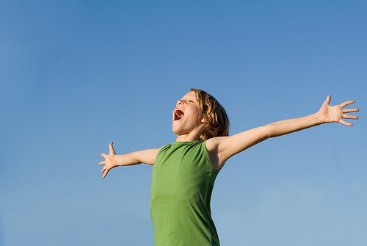 The Current (Evolving) Situation
Learning and Teaching Directorate 
Functions include:
Widening Participation Initiatives
Learning Development
Curriculum design and pedagogy
Academic Professional Development
Student Engagement
Personal Tutoring 
Access Agreement, TEF
Foundation Year
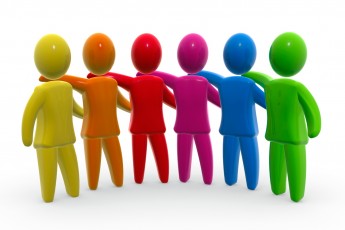 Principles for Enhancing Student Success?
Driven by research and scholarship
 What Works?
Embedded in curriculum
Delivered to all
Informative and relevant, with explicit purpose
Early engagement is essential
All activities should encourage collaboration
Not remedial 
Shared responsibility  
Moving away from “what is wrong with these students” towards acknowledgement  that all students, to a greater or lesser extent, need clarification and sometimes instruction about the expectations and processes of HE level study
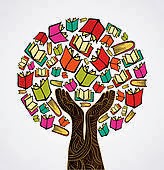 What does it look like for us?
Embedded modules

Module-specific workshops

Programme-based tutorials

Targeted interventions
Pre-sessional and in-sessional Transition programmes

Peer mentoring

Financial support
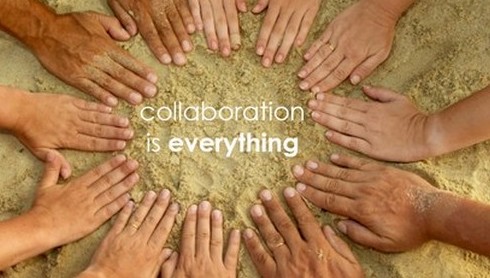 Student Success – No Silver Bullet
WP students are not heterogeneous

Complex issues which need bespoke individualised responses
 Valued
Inclusive
Flexible
Programme specific

Quality learning experience

Collaborative – promote peer support (staff and students)

Ongoing process (shifting sands)

Measure impact wherever possible, however possible
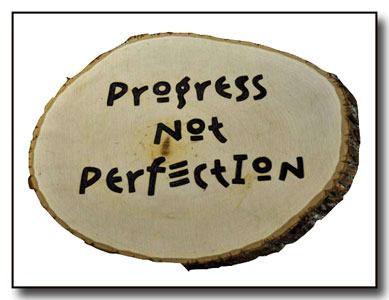 Measuring Impact
Satisfaction is not the same as impact
Use whatever measures are available
Student analytics/demographics
Assessment results, progression data, retention data, module evaluations and programme review, survey results (inc NSS)
Qualitative data
Research Projects
Constantly evolving
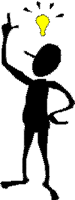 Student Life Cycle Approach to Success
Includes: Outreach, Pre-session, Induction, Transition, In-session, Curriculum design, Pedagogy, Assessment, Enhancement, Financial Support, Students’ Realities, Progression
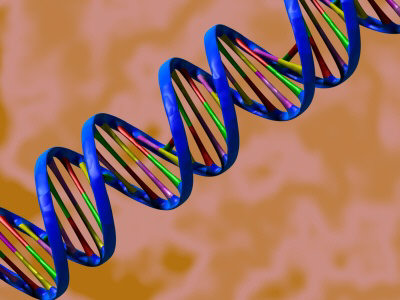 Belonging is key
Ongoing challenges
The hard to reach remain hard to reach!
Capacity – managing expectations
Definitions of success
Traditional models of HE (perceptions/resistance/skills)
Messages
Data
Technology (and technology users)
And much more……
				But we’re not giving up just yet!!
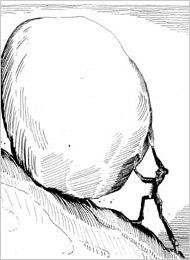 Thank-you for listening!Over to you…….
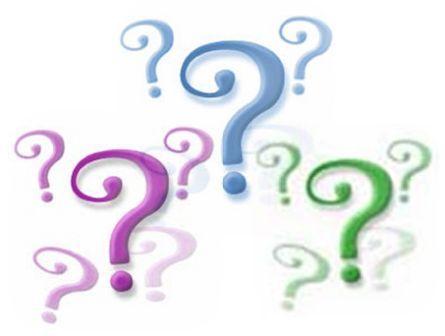 nikki.anghileri@stmarys.ac.uk